Comorbidity and Mortality Among COVID-19 Pasients: A Hospital Base- Retrospective Cohort Study
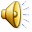 Yeni Kartika Sari, M.Kep.,Ns
Background
WHO
Ministry of Health
Determines the occurrence of the COVID-19 PANDEMI on March 11, 2020
Health reported the first case of COVID 19 in Indonesia on March 2, 2020   2 people were confirmed
Ministry of Health
Ministry of Health
Covid 19 attacks all ages, and has different symptoms and levels of seriousness in each patient
The elderly and people who have comorbidities are at high risk of COVID-19
Background cont…
Diabetes Mellitus and Hypertension comorbidity is one of the risk factors for coronavirus disease 2019 (COVID-19) mortality. 
This study aimed to determined the comorbidity and mortality among COVID-19 convirmed cases during May to September, 2021.
Our process
Diabetic patients have an increase in ACE2 receptors in several tissues including the lungs, thereby increasing the SARS-CoV-2 viral load  (Erener, 2020)
Increased vascular lesions, endothelial inflammation, and vasoconstriction associated with endothelial dysfunction make diabetic patients at high risk of endothelities
ACE receptors are also expressed in the pancreas
Our process
Hypertensive patients have an increased number of ACE2 receptors (Angiotensin Converting Enzyme Type 2)  (as SARS CoV2) (Rahayu L, 2021)
ACE2 is able to convert enzymatically angiotensin (Ang) II to Ang (1-7) and Ang 1 to Ang (1-9) : CARDIOVARCULAR PROTECTING PEPTIDE( Nabila 2021)
Increased binding of SARS CoV2 to ACE2 results in ineffective vasodilators in COVID-19 patients with comorbid hypertension (Alfhad et all, 2020)
Method
The study was a retrospective cohort with secondary data from the COVID-19 with comorbidity in Hospital report from May to September, 2021, with a total sample of 89. We extracted demographic and clinical data, including hospital outcomes (discharge or death).
Result
The result of the analysis showed of 89 patients with comorbidity, 62 % were died and  38 % were discharged. The most comorbidites were 67,4% diabetes mellitus, 33% hypertension. The Comorbidities, higher age, heavier weight, and d-dimer abnormality were significantly increased risk of mortality (p=0.000).
- 62% of patients with comorbidities died. This is due to comorbid factors Grippo's research (2020) 
- The high mortality rate in this study was related to age, body weight, and D-Dimer (p=0,000)
Discussion
38% respondents in this study had a younger age and normal d-dimer levels. Young people have not maximized cell mediated immunity . This is because corona-specific memory cells do not yet exist. so that the immune response to covid-19 is not too strong., (Ahmed, 2020)
D-dimer levels increase in COVID-19 patients due to endothelial dysfunction, (Sakka, et.al. 2019)
Discussion
COVID-19 patients with comorbid DM have a mortality risk of 1.65 times higher (Albiltar, 2020) and even 22 times greater association (Choirunisa and Helda, 2021)
Cases of death from confirmed COVID-19 patients in this study due to comorbid DM reached 67% and comorbid HT 33%.
Discussion
Uncontrolled chronic hyperglycemic conditions result in impaired immune response due to decreased mobilization of polymorphonuclear leukocytes, chemotaxis, cytokine secretion and inhibition of TNF alpha on T cells.(Lestari, 2020)
Discussion
Hypertension increases ACE2 as a regulator of reducing Angiotensin II to Angiotensin to reduce vasoconstriction and proliferative action. Homeostatic imbalance of blood results in high blood pressure
Discussion
Dicussion cont…
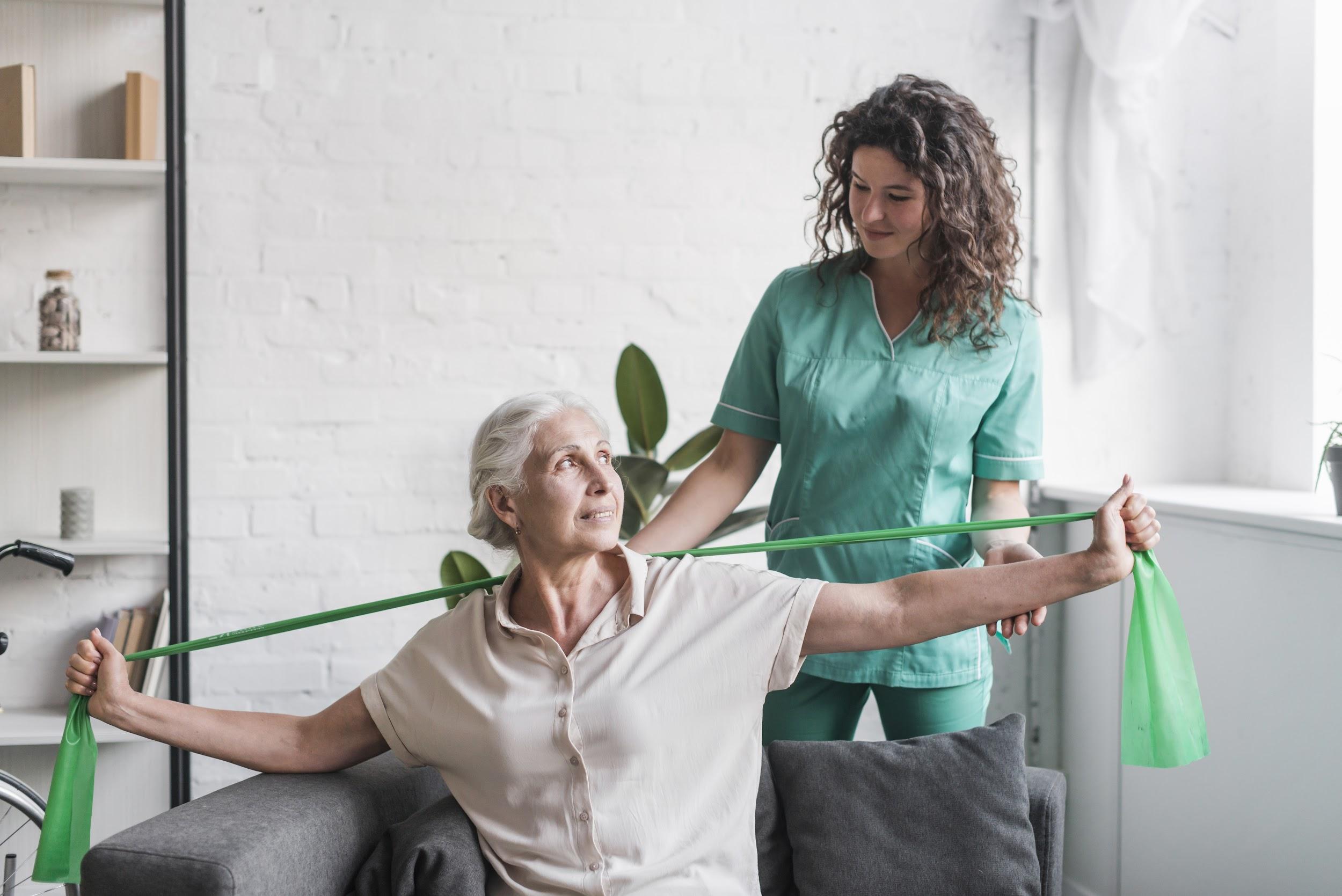 ACE inhibitors and ARBs can also make it easier to get infected with SARS-CoV-2 because of the increased expression of ACE2 of these drugs. (Alfhad et all, 2020)
Conclusion
We found that mortality was associated with comorbidity (pre-existing hypertention and diabetes), higher age, heavier weight and abnormal D-dimer
Thanks!